Rotational Motion
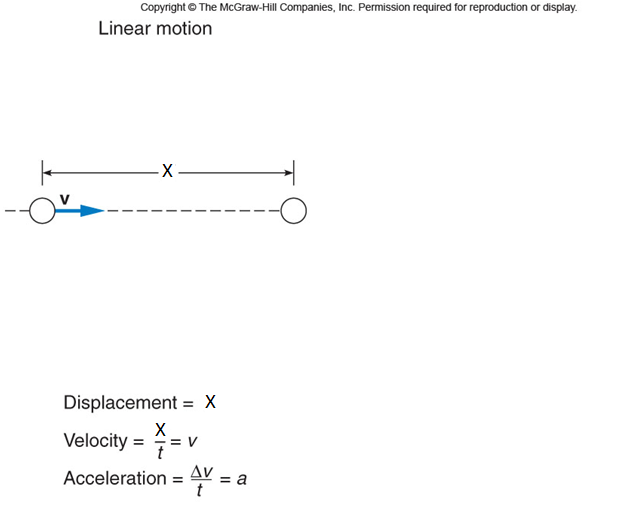 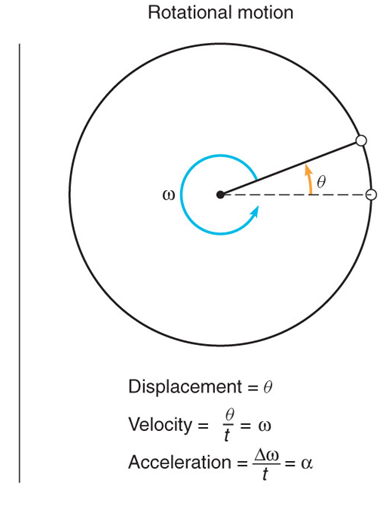 The angle q
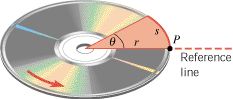 In radian measure, the angle q  is defined to be the arc length s divided by the radius r.
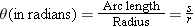 Conversion between degree and radian
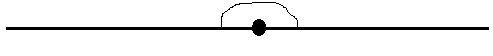 π rad = 1800
Angular Variables and Tangential/Linear Variables
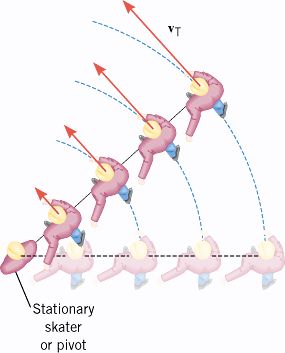 In the ice-skating stunt known as “crack-the-whip,” a number of skaters attempt to maintain a straight line as they skate around one person (the pivot) who remains in place.
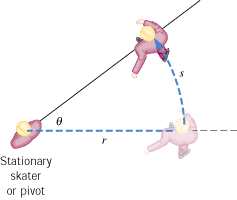 Torque, τ
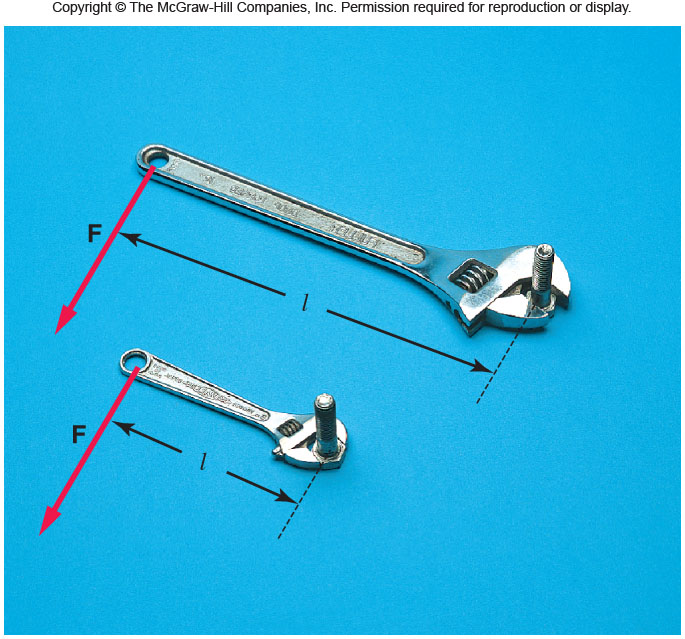 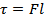 Torque depends on the applied force and lever-arm.
 
Torque = Force x lever-arm
Torque is a vector. It comes in clockwise and counter-clock wise directions.  Unit of torque = N•m
Newton’s 2nd law andRotational Inertia
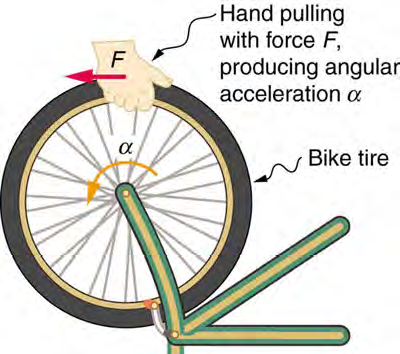 I = Rotational Inertia or Moment of inertia.
NEWTON’S SECOND LAW FOR A RIGID BODY ROTATING ABOUT A FIXED AXIS
Moment of Inertia of point masses
Moment of inertia (or Rotational inertia) is a scalar. 
 
SI unit for I:  kg.m2
Moment of Inertia, Ifor Extended regular- shaped objects
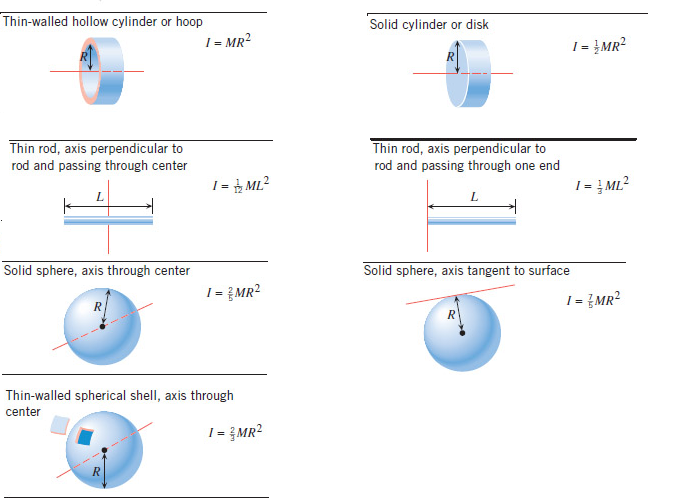 ROTATIONAL KINETIC ENERGY
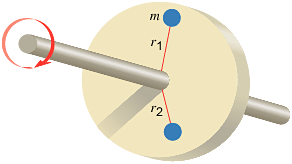 Demo on Rolling Cylinders
Angular Momentum
The angular momentum L of a body rotating about a fixed axis is the product of the body's moment of inertia I and its angular velocity w with respect to that axis:
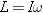 Angular momentum is a vector.
SI Unit of Angular Momentum: kg · m2/s.
Conservation of Angular Momentum
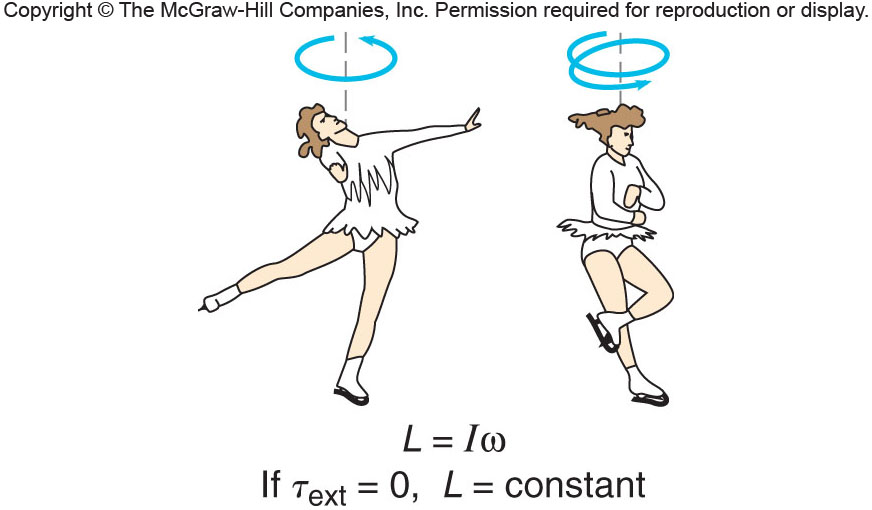 Angular momentum and Bicycles
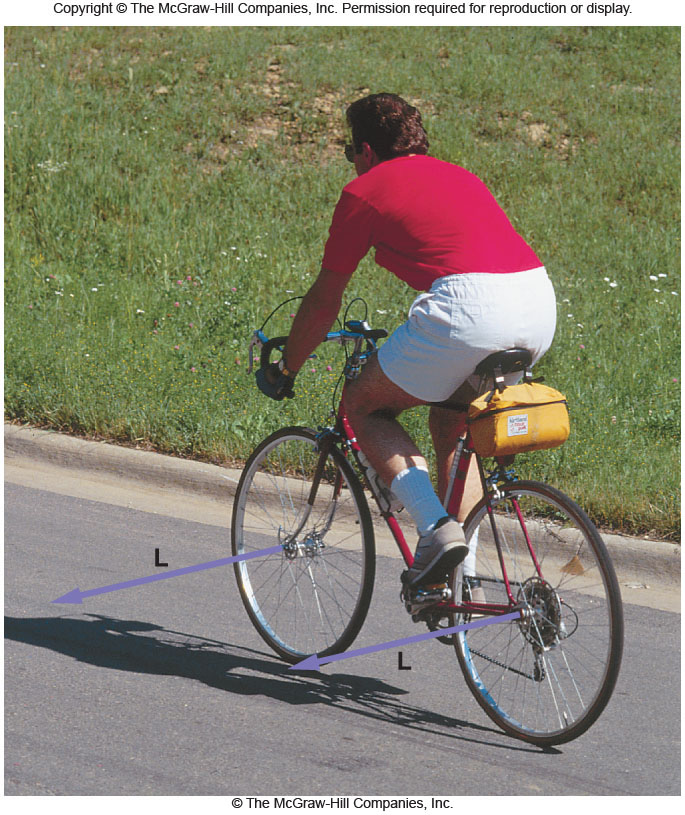 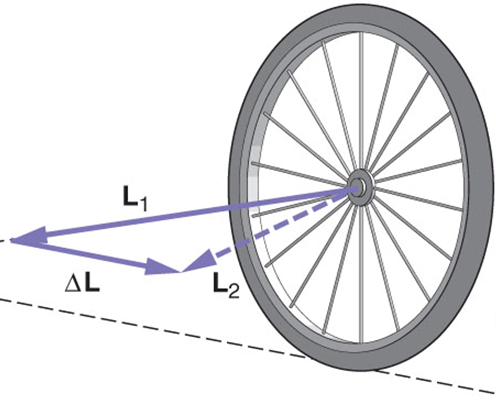 Explain the role of angular momentum in riding a bicycle?
Equations Sheet
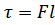